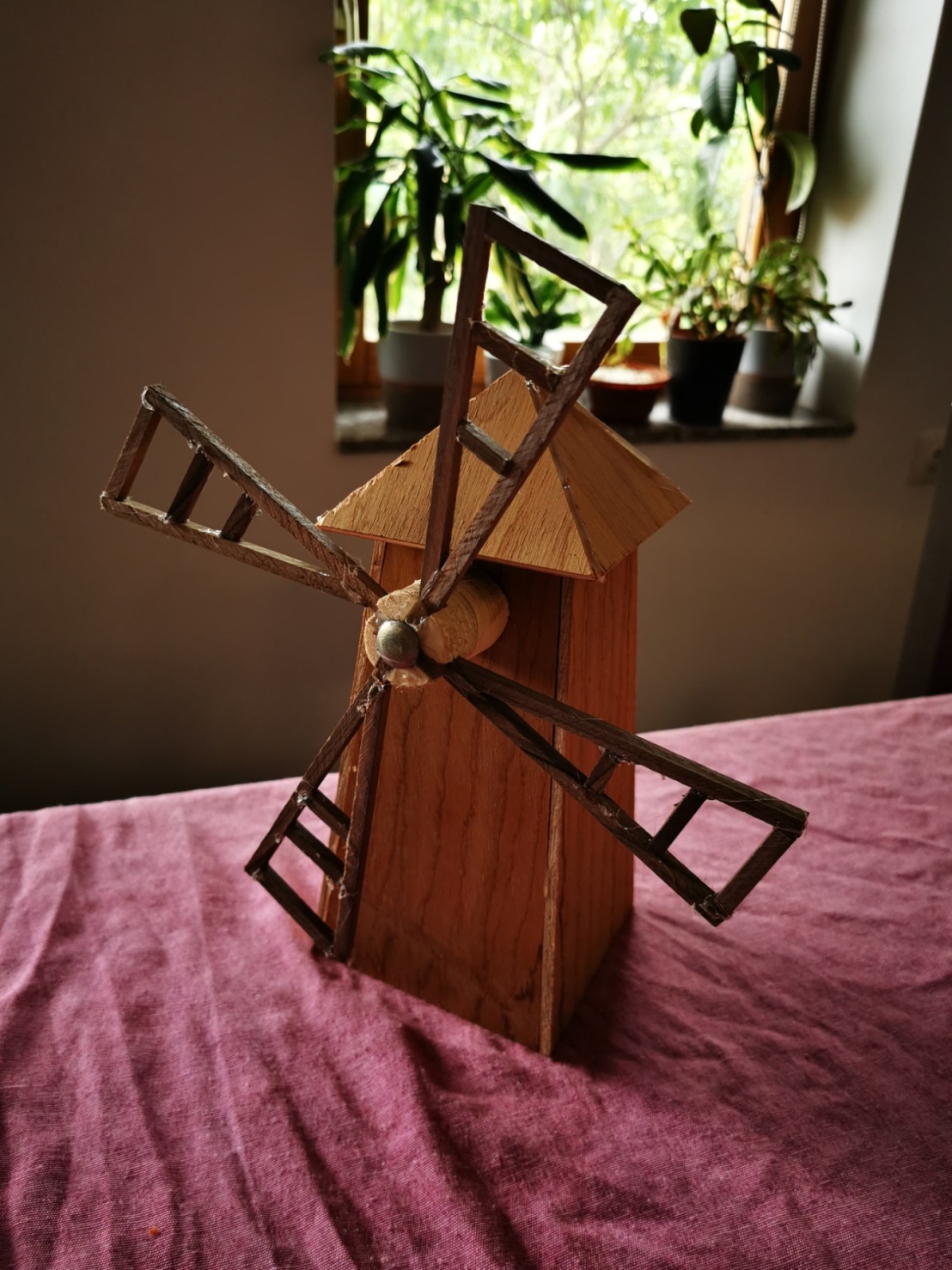 Energija vjetra
Matea Crevar
1.a
Vjetrenjače su strojevi koji energiju vjetra pretvaraju u mehaničku ili električnu energiju.Koristimo ih za mljevenje žitarica ili za pumpanje vode.
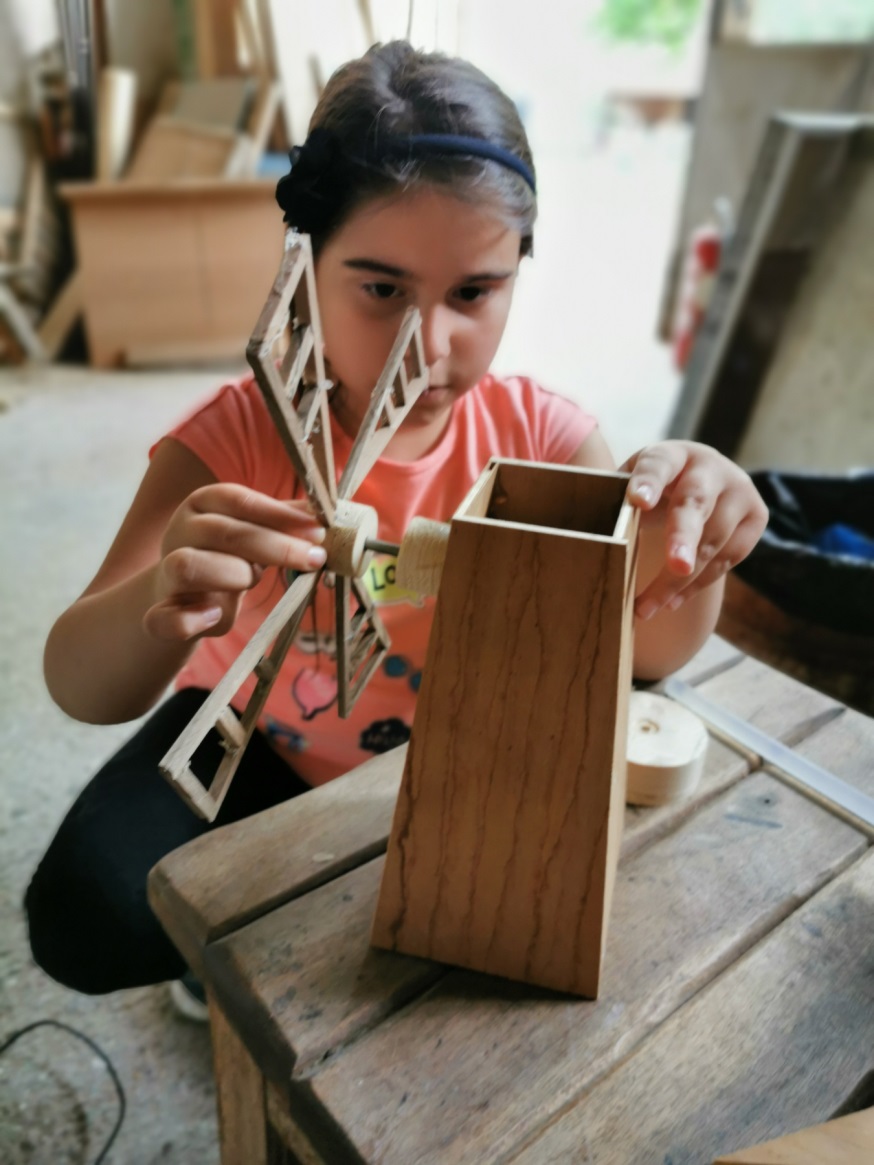 Vjetar je bogat,lako dostupan i čist izvor energije.
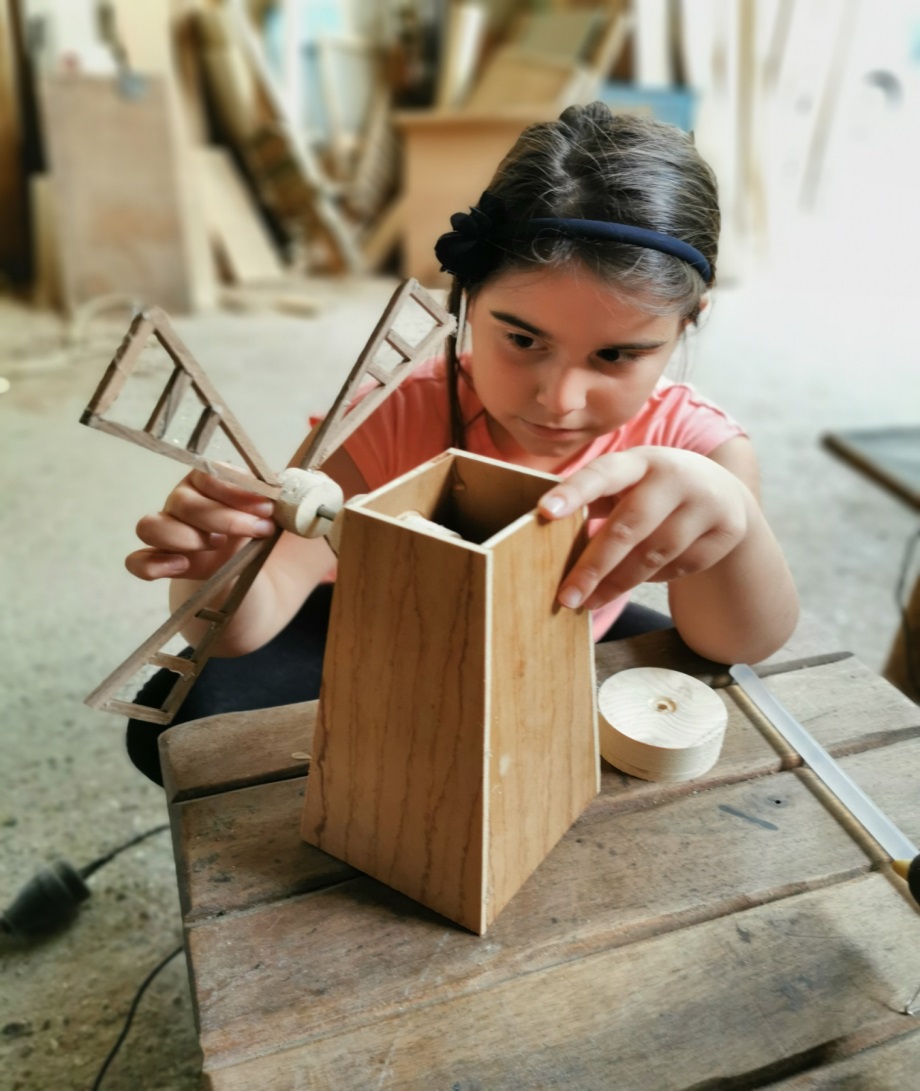 Vjetrenjače su ekološki jako dobre jer ne zagađuju okoliš.
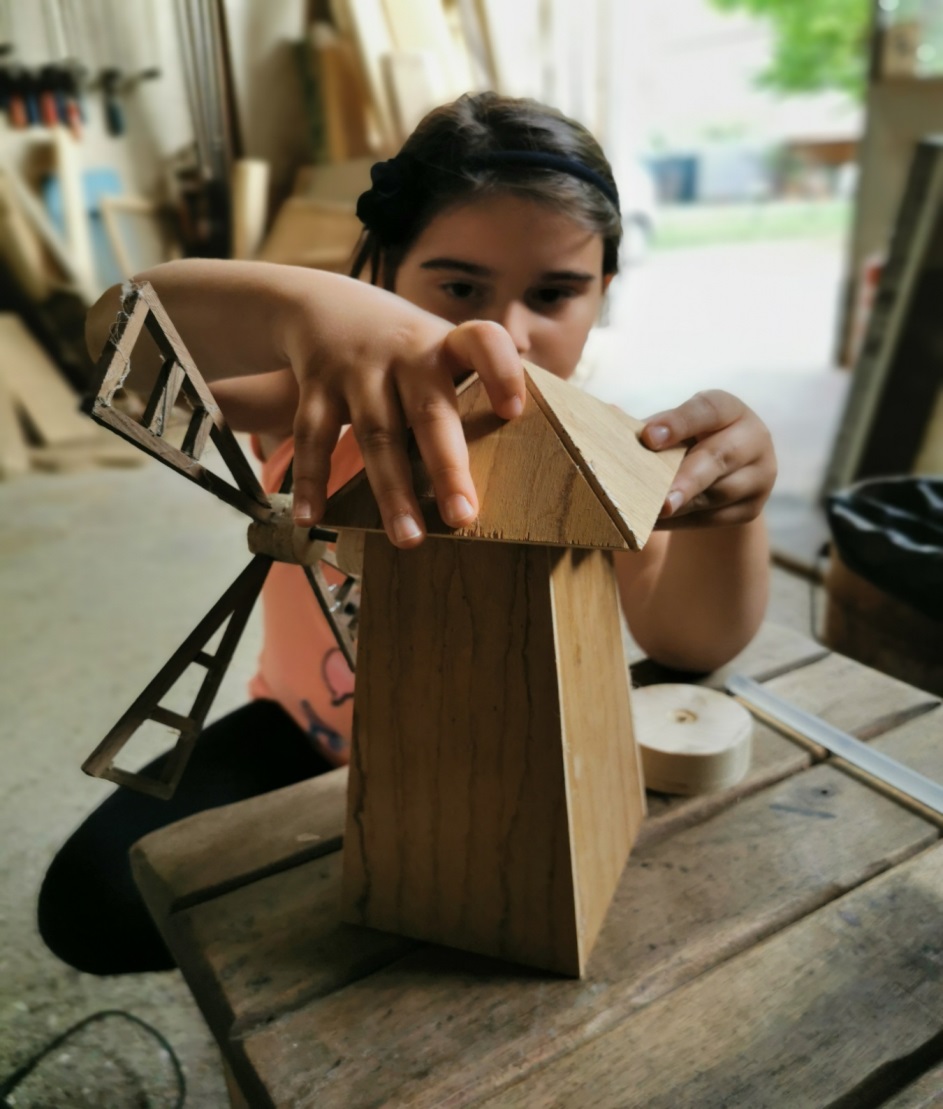